Бюджет для Граждан  на 2017 год
к бюджету Федоровского муниципального района на 2017 год
Уважаемые жители Федоровского района!Решение  «О бюджете Федоровского муниципального района на 2017 год» опубликован на сайте  администрации Федоровского муниципального района (mokrous.fedrayon.ru)  Данная брошюра познакомит Вас с ключевыми положениями основного финансового документа района.  В ней в понятной форме представлена информация оприоритетных направлениях бюджетной политики района, условиях формирования и параметрах районного бюджета, планируемых результатах использования бюджетных средств.Важнейшими целями бюджетной политики района остаются исполнение принятых обязательств, решение наиболее значимых для жителей социальных вопросов в условиях ограниченных финансовых ресурсов, обеспечение стабильности бюджетной системы района.Надеемся, что каждый читатель найдет на страницах  брошюры полезную информацию, которая поможет сформировать правильное представление о проводимой в районе бюджетной политике.
со старонормандского buogette – это сумка, кошелек, мешок с деньгами.
Бюджет - это смета денежных доходов и расходов государства, 
предприятия или учреждения на определенный срок, 
утвержденный в законодательном порядке.
Что такое бюджет?
Каждый житель Федоровского района является участником формирования этого плана с одной стороны как налогоплательщик, наполняя доходы бюджета, с другой – он получает часть расходов как потребитель общественных услуг. Государство  расходует поступившие доходы для выполнения своих функций и предоставлений общественных (государственных, муниципальных) услуг: образование, здравоохранение, культура, спорт, социальное обеспечение, поддержка экономики, гарантии безопасности и правопорядка, защита общественных интересов, гражданских прав и свобод и др.
«Бюджет для граждан» нацелен на получение обратной связи от граждан, которым интересны современные проблемы государственных финансов Российской Федерации, а так же муниципальных финансов Федоровского района.
Какие бывают бюджеты?
Бюджеты семей
Бюджеты организаций
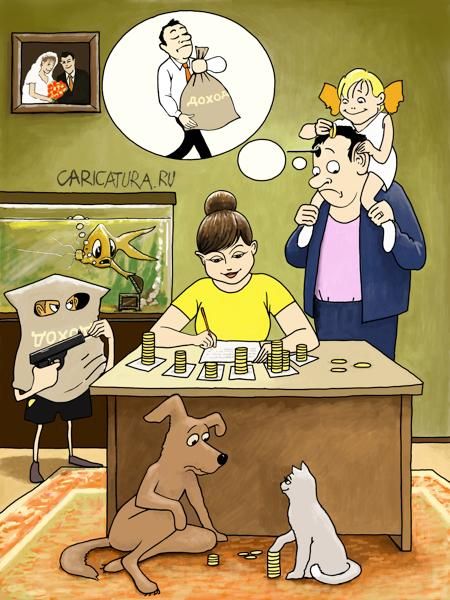 Бюджеты 
публично-правовых образований:
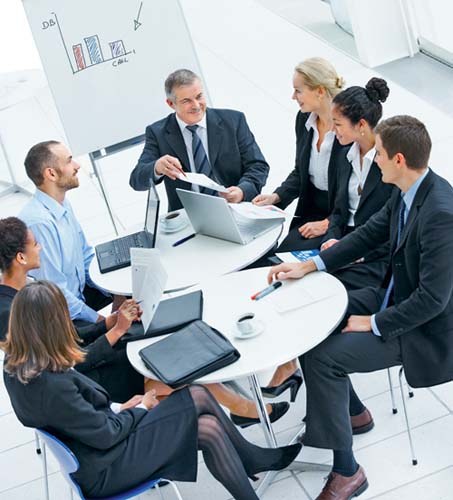 Субъектов Российской Федерации
 (региональные бюджеты, бюджеты территориальных фондов обязательного медицинского страхования)
Российской Федерации (федеральный бюджет, бюджет государственных внебюджетных фондов Российской Федерации)
Муниципальных образований
       (местные бюджеты)
Консолидированный бюджет Федоровского муниципального района Саратовской области
Бюджеты муниципальных образований 
11
Районный бюджет
На чем основывается проект местного бюджета
Бюджет составляется и утверждается сроком на  один год – очередной финансовый год
Составление и утверждение районного бюджета – сложный и многоуровневый процесс,
основанный на правовых нормах. Формирование, рассмотрение и утверждение
 районного бюджета происходят ежегодно.
Какие этапы проходит бюджет?
Составление и утверждение районного бюджета – сложный и многоуровневый процесс,
 основанный на правовых нормах. Формирование, рассмотрение и утверждение
 районного бюджета происходят ежегодно.
Составление проекта бюджета: До начала составления проекта районного бюджета администрацией Федоровского муниципального района принимается нормативно-правовой акт, в котором определяются ответственные исполнители, порядок и сроки работы над документами и материалами, необходимыми для составления проекта районного бюджета. Непосредственное составление районного бюджета осуществляется  управлением финансов администрации Федоровского муниципального района. Составленный проект районного бюджета управлением финансов  представляет на рассмотрение главе   муниципального района. Глава  муниципального района   представляет на рассмотрение Собранию депутатов проект решения о районном бюджете.
Рассмотрение проекта бюджета: Проект районного бюджета рассматривается на публичных слушаниях, депутатами на заседаниях комитетов и комиссий.
Утверждение бюджета: Решение о районном бюджете на очередной финансовый год утверждается Собранием  депутатов Федоровского муниципального района.
Общие характеристики бюджетовДоходы – Расходы = - Дефицит (+Профицит)
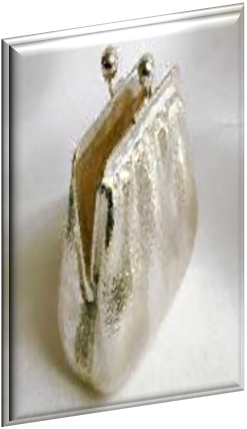 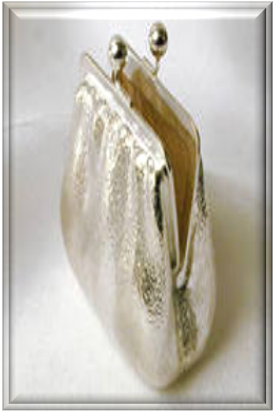 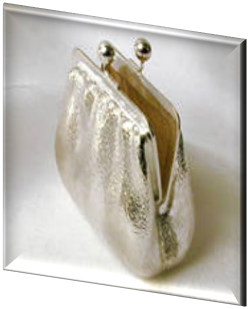 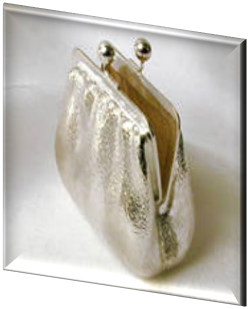 Доходы                            Расходы                     Доходы                     Расходы
Дефицит
(расходы больше доходов)
Профицит
(доходы больше расходов)
При превышении расходов над доходами принимается решение об источниках покрытия дефицита (например, использовать остатки средств на счете, взять кредит)
При превышении доходов над расходами принимается решение, как их использовать (например, накапливать резервы, остатки, погашать ранее взятые кредиты)
Особенности формирования районного бюджетана 2017 год
Замедление темпа  роста доходов
 Высокий уровень муниципального внутреннего долга
Реализация указов Президента РФ о повышении заработной платы работникам бюджетной сферы
 Ограничения установленные, соглашениями с Министерством финансов области
БЮДЖЕТНАЯ ПОЛИТИКА
Бюджетная политика на 2017-2019 годы нацелена на обеспечение сбалансированности и устойчивости бюджета в условиях ограниченности финансовых ресурсов и будет направлена на решение следующих основных задач:
- концентрацию финансовых ресурсов на приоритетных направлениях государственной политики, в том числе на реализации задач, поставленных в Указах Президента Российской Федерации от 7 мая 2012 года;
- сохранение и развитие налогового потенциала на территории Федоровского муниципального  района;
   -  повышение эффективности функционирования бюджетного сектора экономики в целях обеспечения потребностей граждан в качественных и доступных муниципальных услугах;
- эффективное расходование бюджетных средств, выявление и использование резервов для достижения планируемых результатов;
- создание условий для исполнения органами местного самоуправления закрепленных за ними полномочий;
- повышение качества финансового контроля в управлении бюджетным процессом, в том числе внутреннего финансового контроля и внутреннего финансового аудита;
- проведение дальнейшей оптимизации учреждений бюджетной сети, включая ликвидацию или преобразование учреждений, не оказывающих услуги (не выполняющих работы), непосредственно направленные на реализацию полномочий органов местного самоуправления, в организации иной организационно-правовой формы -реализация принципов открытости и прозрачности управления муниципальными финансами. повышение ориентированности бюджетных расходов на достижение целей государственных программ области и расширение их использования в бюджетном планировании;
- дальнейшую оптимизацию структуры долговых обязательств, их снижение до экономически безопасного уровня;
- соблюдение ограничений, установленных бюджетным законодательством и соглашениями с Минфином Саратовской области при предоставлении в 2017 г. бюджетных кредитов.
Основные показатели прогноза социально-экономического   развития Федоровского района                                                                                                                                                       (тыс.руб)
Основные характеристики консолидированного бюджета  Федоровскогомуниципального района на 2017 год
Основные характеристики бюджета  Федоровскогомуниципального района на 2017 год
Доходы бюджета
Доходы бюджета - безвозмездные и безвозвратные поступления денежных средств в бюджет.
НЕНАЛОГОВЫЕ ДОХОДЫ
	Поступления от уплаты других платежей и сборов, установленных  Бюджетным Кодексом  Российской Федерации, законодательством РФ, а также штрафов за нарушение законодательства, например:
Доходы от использования муниципального имущества;
Доходы от продажи муниципального имущества;
Плата за негативное воздействие на окружающую среду;
Штрафы.
НАЛОГОВЫЕ ДОХОДЫ Поступления от уплаты налогов, установленных Налоговым кодексом Российской Федерации, например:
Налог на доходы физических лиц;
Доходы от уплаты акцизов
Единый налог на вмененный доход;
Единый сельскохозяйственный налог;
Государственная пошлина.
БЕЗВОЗМЕЗДНЫЕ ПОСТУПЛЕНИЯ
Поступления от других бюджетов (межбюджетные трансферты), организаций, граждан (кроме налоговых и неналоговых доходов):
Дотации;
Субсидии;
Субвенции;
Иные межбюджетные трансферты.
Межбюджетные трансферты - основной вид безвозмездных перечислений
Межбюджетные трансферты – денежные средства, перечисляемые из одного бюджета бюджетной системы Российской Федерации другому.
Доходы районного бюджета                                                     (тыс.руб.)
Безвозмездные поступления в районный бюджет                                                             (тыс.руб.)                                    (Тыс.руб.)                              (тыс.руб.)
Динамика поступления доходов в бюджет района
Динамика  безвозмездных поступлений в районный бюджет в 2017 году
Структура доходов районного бюджета на 2017 год год(проценты)
Структура налоговых и неналоговых доходов районного бюджета на 2017 год
Структура налоговых доходов районного бюджета на 2017 год
Основные мероприятия по мобилизации доходов бюджета
Работа с организациями, выплачивающими заработную плату работникам ниже прожиточного минимума и использующими «конвертные» зарплатные схемы
Работа с администраторами доходов районного бюджета, направленная на повышение качества администрирования доходных источников, повышение уровня ответственности за выполнение прогнозных показателей, снижение недоимки по администрируемым платежам
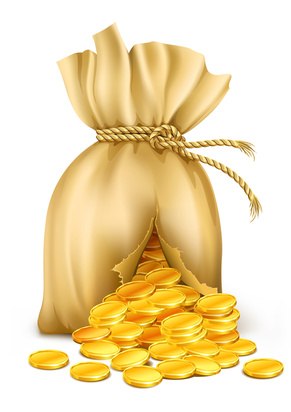 Работа муниципальной межведомственной комиссии по работе с владельцами вновь возведенных (реконструированных) строений, помещений и сооружений, уклоняющимися от регистрации принадлежащего им недвижимого имущества.
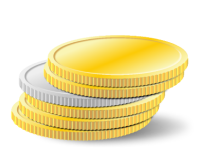 Организация работы по информированию граждан о сроках уплаты налогов
Проведение мероприятий, направленных на снижение недоимки по налоговым платежам
Расходы бюджета
Расходы бюджета – денежные средства, направляемые на финансовое обеспечение задач и функций государства и местного самоуправления.
Принцип формирования расходов
Функциональная классификация отражает направление средств бюджета на выполнение основных функций государства (раздел→ подраздел→ целевые статьи→ виды расходов)
Ведомственная 
классификация расходов бюджета непосредственно связана со структурой управления, она отображает группировку юридических лиц, получающих бюджетные средства (главные распорядители средств бюджета)
Экономическая 
классификация показывает деление расходов государства на текущие и капитальные, а также на выплату заработной платы, на материальные затраты, на приобретение товаров и услуг (категория расходов→ группы→ предметные статьи→ подстатьи)
Расходы районного бюджета                                                              (тыс.руб. )
Структура расходов районного бюджета на 2017 год
Структура расходы районного бюджета на социальную сферу на 2017 год
Структура по видам  расходов в 2017 году
Расходы на выполнение социальных обязательств
Муниципальные программы
МП « Развитие сельского хозяйства и регулирование рынков сельскохозяйственной продукции, сырья и продовольствия в Федоровском районе» на 2013 -2020 годы
МП «Обеспечение жильем молодых семей» на 2016 -2020 годы
МП « Развитие образования на территории  Федоровского муниципального района на 2017 -2019 годы»
МП « Информационное общество на 2017-2019 годы»
МП « Развитие малого и среднего предпринимательства в Федоровском муниципальном районе  на 2017 2019 годы»
МП «  Культура Федоровского района до 2020 года»
-     МП « Комплексное развитие транспортной инфраструктуры на территории  Федоровского муниципального района на 2017-2020 годы»
МП « Развитие образования на территории  Федоровского муниципального района на 2017 -2019 годы»
Цели программы :
обеспечение государственных гарантий реализации прав на получение общедоступного и бесплатного дошкольного, начального общего , основного общего , среднего общего образования;
- развитие системы  оценки качества образования и востребованности образовательных услуг;
- обеспечение условий для личностной, социальной самореализации и профессионального самоопределения способных и талантливых детей и подростков;
- обеспечение безопасности учащихся и работников общеобразовательных учреждений  во время учебно - воспитательного процесса;
- организация отдыха детей и подростков в каникулярное время;
- создание эффективной образовательной системы с действенной экономикой и управлением;
- приведение пунктов проведению ГИА в соответствие с техническими требованиями;
- увеличение доли выпускников,  подтвердивших  по результатам ГИА годовые  отметки.
Финансирование муниципальной  программы:
Планируемые результаты:
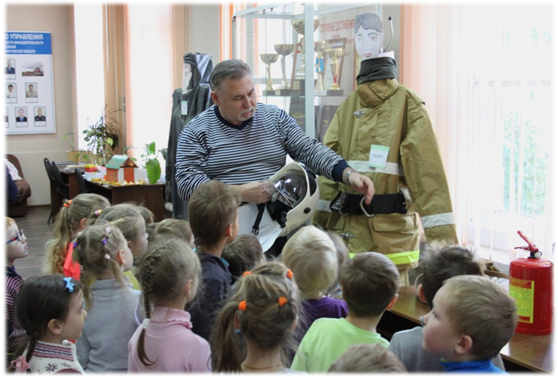 МП « Культура  Федоровского муниципального района до 2020 года»
Цели программы: Сохранение и развитие:
- образования  в сфере культуры   и искусства;
- библиотечной культурно - досуговой  деятельности учреждений  культуры;
- создание условий для расширения доступности услуг культуры
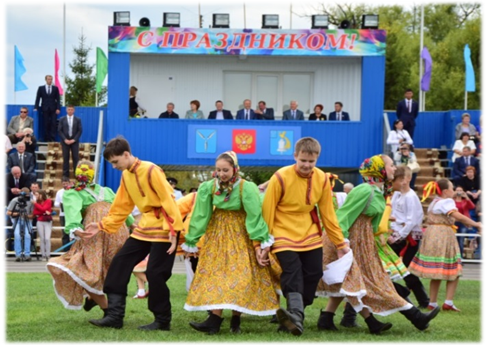 Финансирование 
муниципальной  программы:
Планируемые результаты:
МП «Информационное обществона 2017-2019 годы »
Цели программы :
- получение гражданами и организациями преимуществ от применения информационных и телекоммуникационных технологий;
-обеспечение информационной открытости органов государственной власти;
-  повышение эффективности и оперативности  в информационном обмене  структурных подразделений
Финансирование 
муниципальной
Финансирование 
муниципальной  программы: 
тыс.руб.
Планируемые результаты:
М П «Развитие малого и среднего предпринимательства в Федоровском  муниципальном районе на 2017-2019 годы»
Цели программы:
создание благоприятных условий для развития субъектов малого и среднего предпринимательства на основе комплексной  и эффективной поддержки малого и среднего бизнеса на территории  района, финансовая поддержка приоритетных  направлений развития малого и среднего  предпринимательства;
-  обеспечение условий  устойчивого развития и повышения конкурентно способности  малого и среднего предпринимательства на основе модернизации действующих  и создания новых производств;
- стимулирование спроса на производимые ими товары (работы, услуги)
Финансирование 
муниципальной  программы: 
тыс.руб.
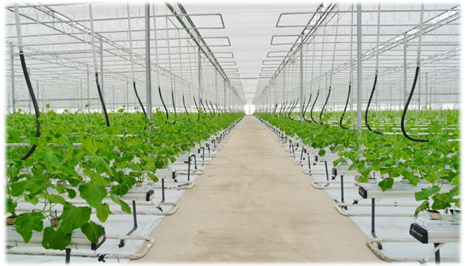 Финансирование 
муниципальной  программы: 
тыс.руб.
Планируемые результаты:
- распространение положительного опыта работы субъектов малого предпринимательства, награждение  лучших предпринимателей района;
- повышение конкурентоспособности местной продукции на территории области;
- повышение престижа предпринимательской деятельности;
- обеспечение занятости молодежи, безработных и других социально незащищенных групп населения посредством создания новых и развития действующих субъектов малого и среднего предпринимательства;
- рост доходов и уровня социальной защищенности работников, занятых в предпринимательской сфере;
- увеличение налоговых поступлений от субъектов малого и среднего предпринимательства района, применяющих специальные режимы налогообложения;
- увеличение капитализации организаций и модернизация производственной базы субъектов малого и среднего предпринимательства путем привлечения инвестиционных ресурсов.
МП «Комплексное развитие транспортной инфраструктуры на территории Федоровского муниципального района на 2017-2020 годы
Цели программы:
- развитие транспортной инфраструктуры на территории Федоровского муниципального района, сбалансированное и скоординированное с иными сферами жизни деятельности района;
- формирование условий для социально-экономического развития района;
- повышение безопасности, качества и эффективности транспортного обслуживания населения, юридических лиц и индивидуальных предпринимателей, осуществляющих экономическую деятельность на территории Федоровского муниципального района;
- снижение негативного воздействия транспортной инфраструктуры на окружающую среду.
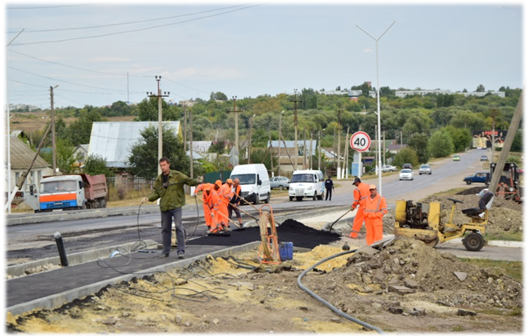 Финансирование муниципальной программы(тыс.руб.)
Планируемые результаты:К концу 2020 года за счет реализации программных мероприятий предполагается  достижение  следующих результатов:- ремонт автомобильных дорог общего пользования местного значения -45%;  сокращение доли протяженности автомобильных дорог общего пользования местного значения, не отвечающих нормативным требованиям, в общей протяженности автомобильных дорог общего  пользования местного значения до 45 %;   сокращение доли ДТП, совершению которых сопутствовалоналичие неудовлетворительных дорожных условий, в общем количестве ДТП до 50%
МП «Развитие сельского хозяйства и регулирование рынков сельскохозяйственной продукции, сырья, продовольствия в Федоровском районе на 2013-2020 годы»
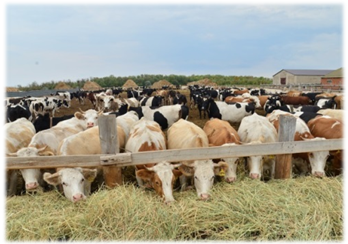 Цели программы:
-обеспечение роста объемов производства основных видов 
продукции АПК района;
обеспечение устойчивого социально-экономического развития сельских территорий и создание достойных условий жизни для населения;
- повышение инвестиционной привлекательности  отраслей  агропромышленного комплекса  района, их позиционирование на районном и областном уровнях как эффективной , выгодной сферы деятельности
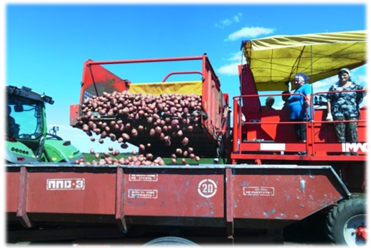 Финансирование муниципальной программы (тыс.руб.)
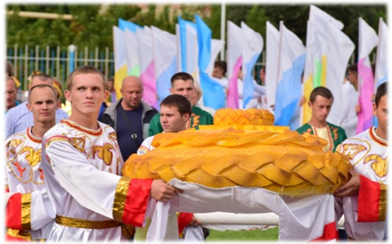 Планируемые результаты:
повышение привлекательности отраслей АПК;
 улучшение качества сельскохозяйственной продукции;
 обеспечение населения района продуктами питания в полном объеме
МП «Обеспечение жильем молодых семей» на 2016-2020 годы»
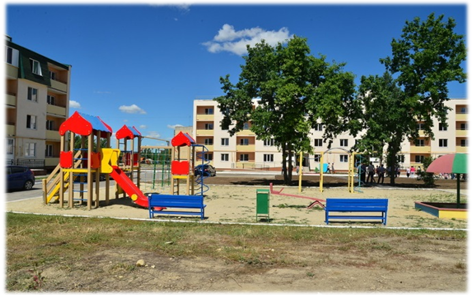 Цели программы: 
- государственная поддержка решений жилищной проблем молодых семей, признанных в установленном порядке нуждающимися в улучшении жилищных условий
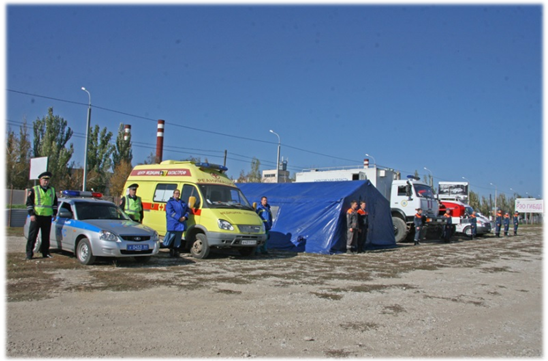 Финансирование муниципальной программы (тыс.руб.)
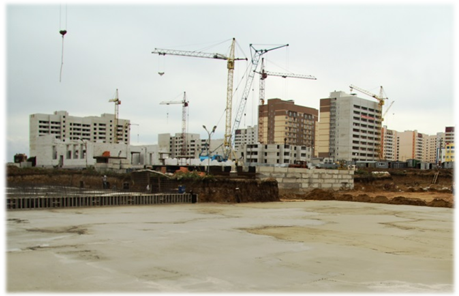 Планируемые результаты:
за период реализации программы обеспечить жильем более 15 молодых семей
Управление муниципальным долгом
Источники внутреннего финансирования  бюджета на 2017год (тыс.руб.)
Открытые  муниципальные информационные ресурсы:
Администрация Федоровского муниципального района

 mokrous.fedravon.ru
Контактная информация 

Управление финансов администрации Федоровского муниципального района :
Адрес :р.п Мокроус, ул Центральная 55
тел . 5-00-22
факс 5-00-22 (216)
электронный адрес fo27fedor@mail.ru